Welcome
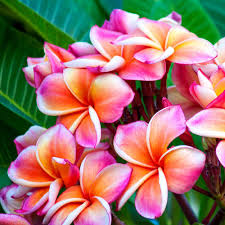 ASMA HUQ

ASST. TEACHER, 
ENGLISH

MOTIJHEEL GOVT. GIRLS’ HIGH SCHOOL
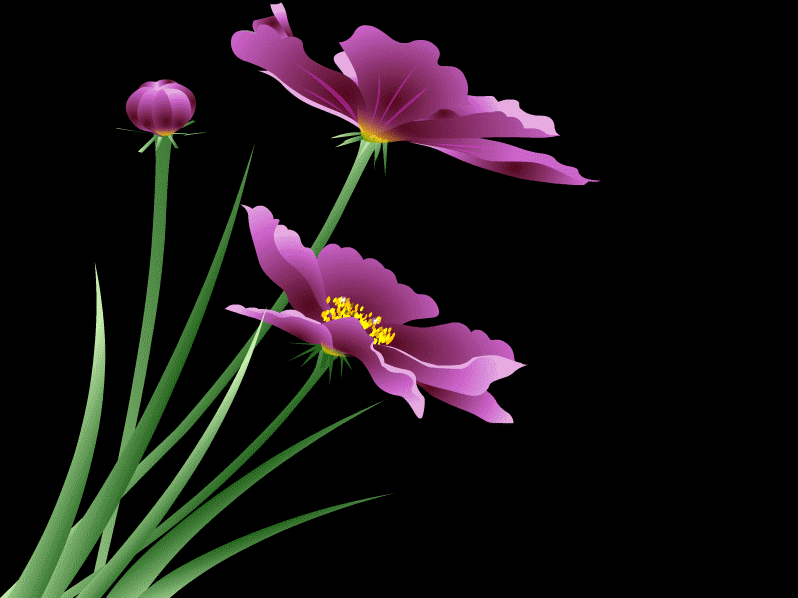 Class     :  Five

Subject :  English

Unit       :  19
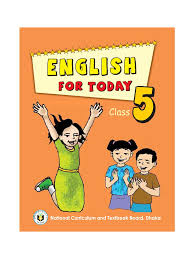 LOOK AT SOME PICTURES 

AND
 
THINK  ABOUT THEM
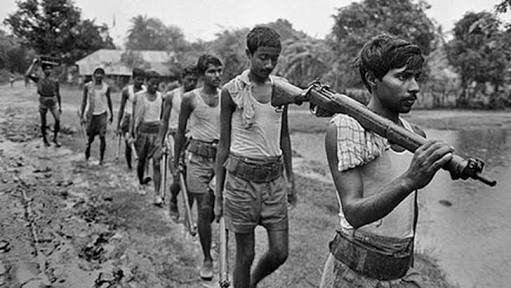 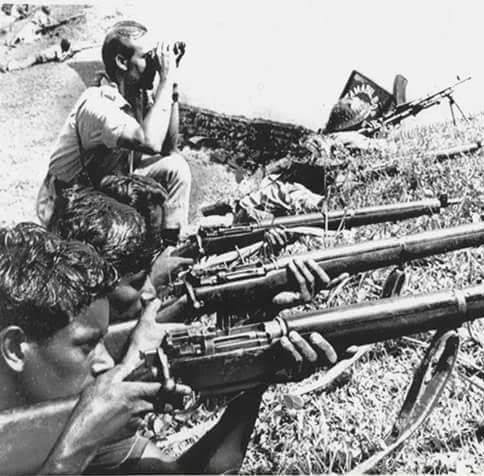 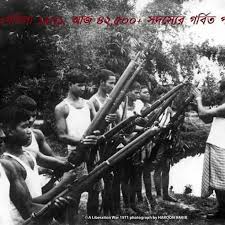 TODAY
OUR LESSON IS
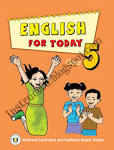 The Liberation War Museum
Unit: 19
Page : 74
Learning outcomes:
Students will be able to-
1. understand questions about object.
2. understand and enjoy simple stories.
3. say sentences with proper intonation.
4. read , dialogues,stories,letters and other texts.
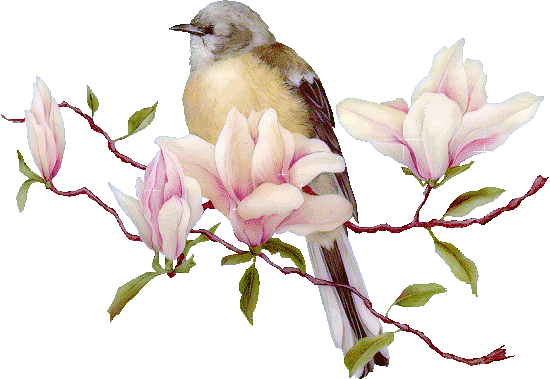 Vocabulary
A tour/journey made by the students to study in natural environment (মাঠ ভ্রমণ)
Field trip
A place where old things and documents are kept (জাদুঘর)
Museum
An official paper that can be used as proof of something (দলিল)
Document
A person possessing highly developed intellect (বুদ্ধিজীবী)
Intellectual
A person who shows a new way
to someone
(পথ প্রদর্শক)
Guide
To display for the public (জনসাধারণের জন্য প্রদর্শন করা)
Exhibit
Announcement
(ঘোষণা)
Declaration
A person who visits a place (পরিদর্শক)
Visitor
Now Let us see some pictures inside the Liberation War Museum.
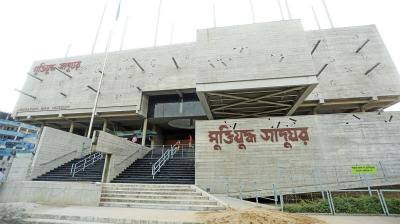 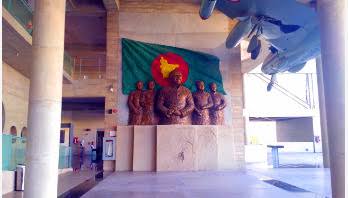 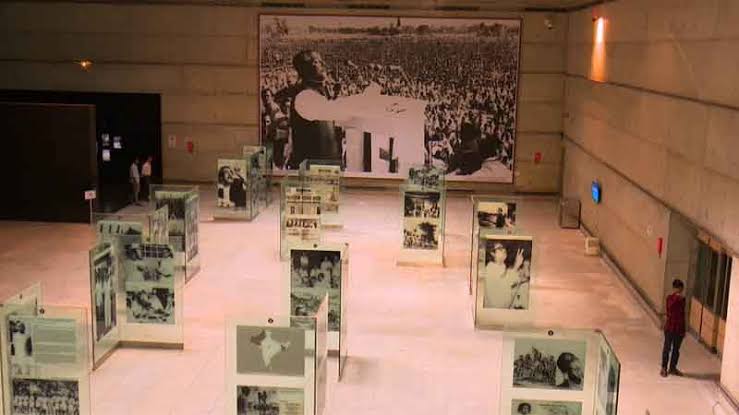 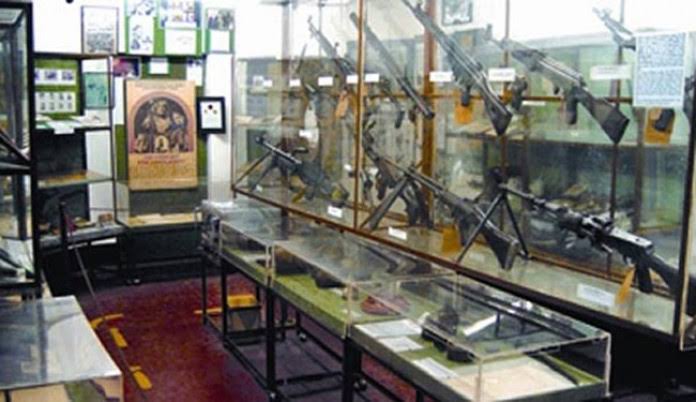 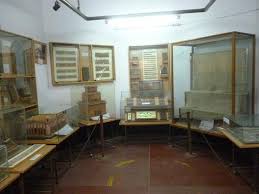 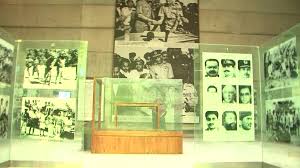 Students’ silent reading
FILL IN THE GAPS WITH THE WORDS GIVEN IN THE BOX
a) Our Lberation War -----  a great war.
b) A ----- was waiting for the students.
c) The ----- of independence was at Gallery 3.
d) The students ----- at  the martyrs personal belongings.
e) They left the ------ at 12.30  .
Write’ True’ for the correct statements 
and ‘False’ for the incorrect statements.

a) Our Libaration War Museum is situated at Agargaon, Dhaka.
b) The name of the magazine is ‘The Rainbow’
c) The students felt silent at Gallery 4.
d) The class went to the Libaratoin War Museum on 14 February.
e) There are 4 permanent galleries in the Liberation War Museum.
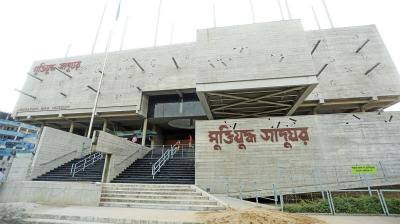 Answer the questions

1. How many       permanent galleries are there in the Liberation War Museum?

2. What personal belongings did the students see in “Gallery 4 - Our victory,Our values”?
Write a short composition about “The Liberation  War Museum” in at least 5 sentences.
HOME WORK
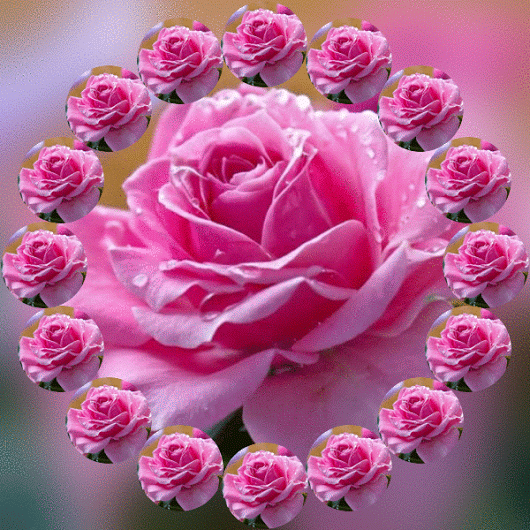 Thank you